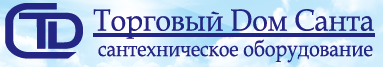 Компания  «Торговый Doм Санта» предлагает широкий спектр современного, эргономичного отопительного оборудования, которое отвечает высоким технологическим  требованиям.  Специалисты Компании подберут  необходимое оборудование для Вашей системы отопления, включая все комплектующие.В ассортименте поставляемого оборудования:♦ Радиаторы♦ Конвекторы♦ Дизайн-радиаторы♦ Радиаторы для ванных комнат♦ Котлы отопления♦ Лучевые системы отопления♦ Системы труб и фитингов♦ Запорно-регулирующая арматура
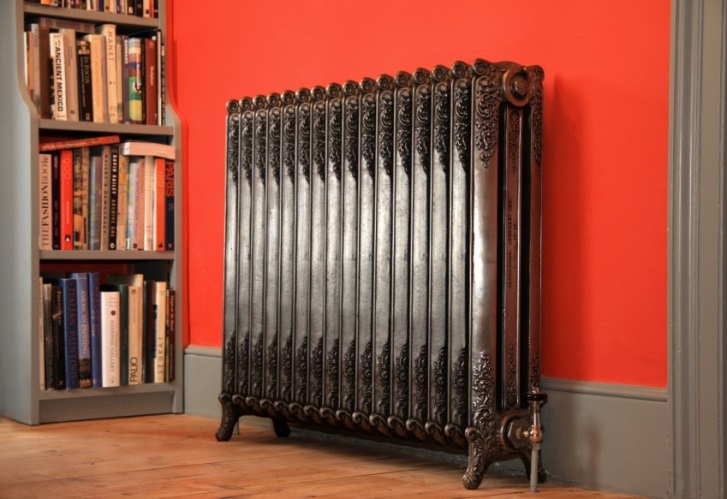 www.tds-santa.ru
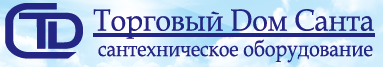 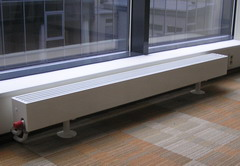 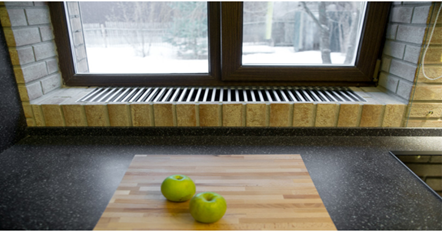 Бренды, представляемые компанией «TDC» на Российском рынке: КОНВЕКТОРЫ♦ Varmann♦ Vitron♦ Eva♦ Itermic ♦ Kampmann♦ Minib♦ ISOTERM♦ ND♦ Mohlenhoff♦ Jaga♦ Бриз♦ Элегант
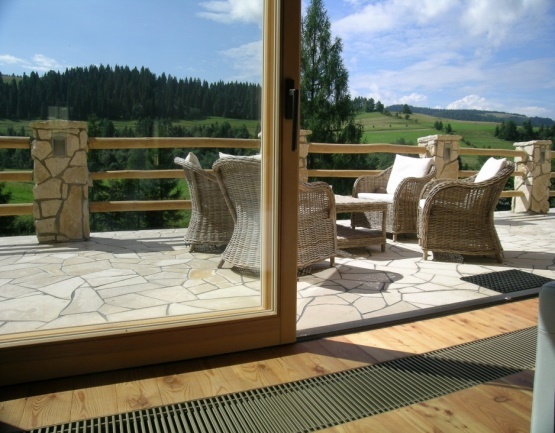 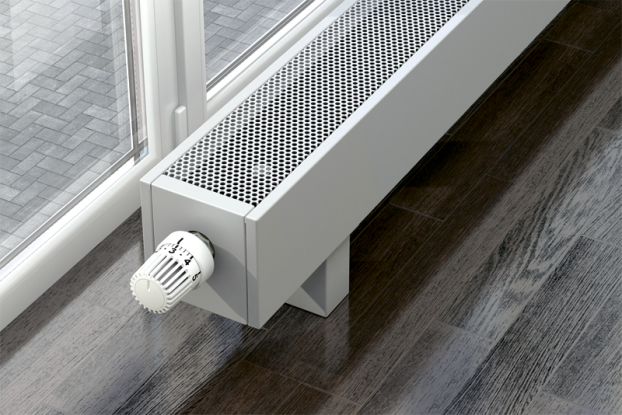 www.tds-santa.ru
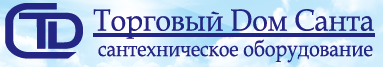 Бренды, представляемые компанией  «TDC» на Российском рынке: РАДИАТОРЫ♦ ЛИДЕЯ♦ DiaNorm♦ PRADO♦ Vogel&Noot♦ Irsap♦ Korado♦ Kermi♦ Гармония♦ РС♦ Purmo
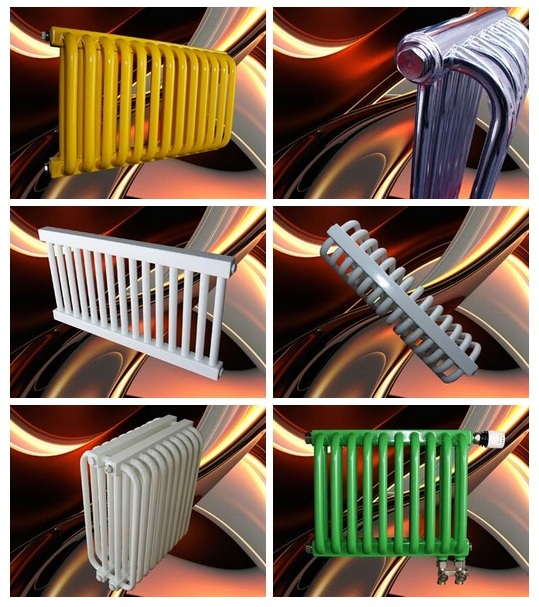 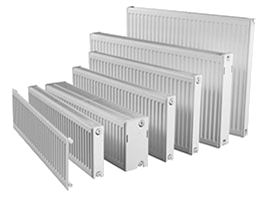 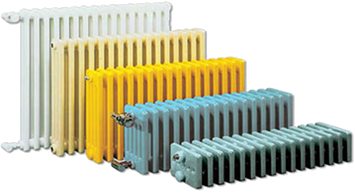 www.tds-santa.ru
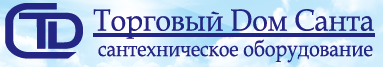 Бренды представляемые «TDC»  на Российском рынке:ДИЗАЙН РАДИАТОРЫ♦ Varmann♦ EXEMET Retro чугун IDO♦ VOGEL&NOOT♦ Стальные Трубчатые    Радиаторы Zehnder♦ IRSAP-трубчатые ♦ Regulus
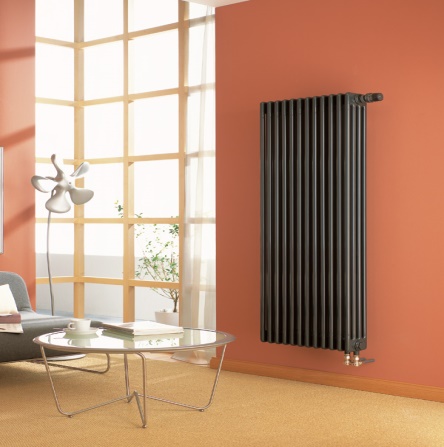 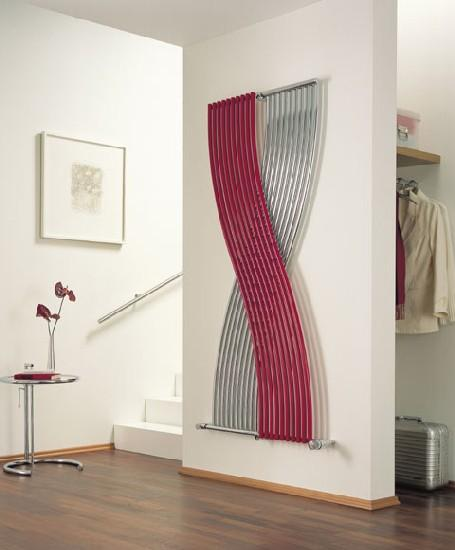 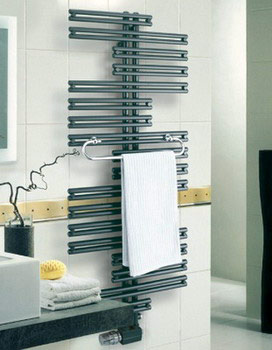 www.tds-santa.ru
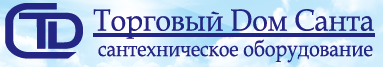 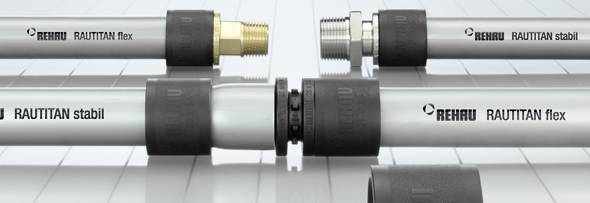 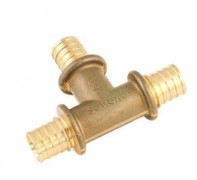 Бренды представляемые компанией «TDC» на Российском рынке: СИСТЕМЫ ТРУБ И ФИТИНГОВ  ♦ VIEGA♦ SANHA♦ TECE♦ SANEXTАРМАТУРА♦ Oventrop♦ HERZ♦ GIACOMINI♦ MEIBES♦ Danfoss
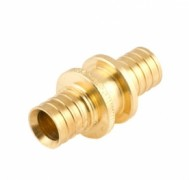 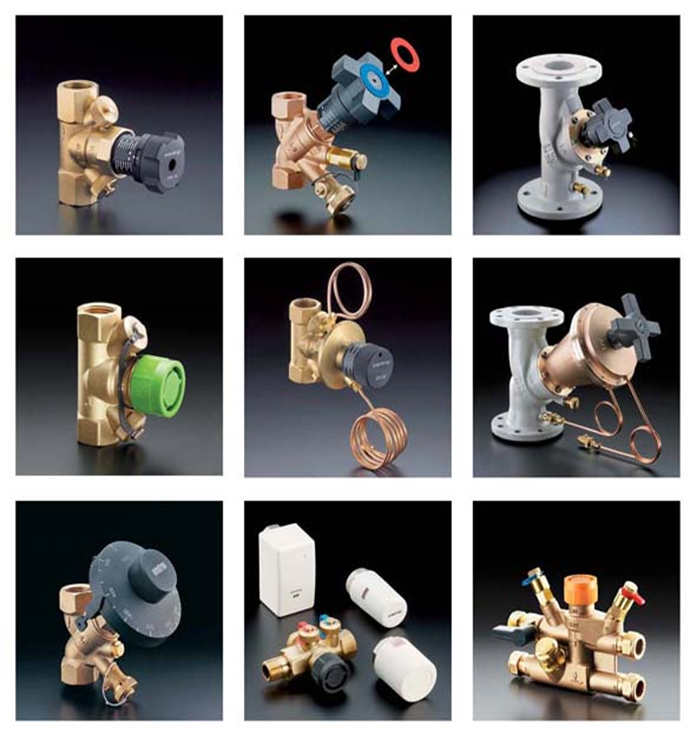 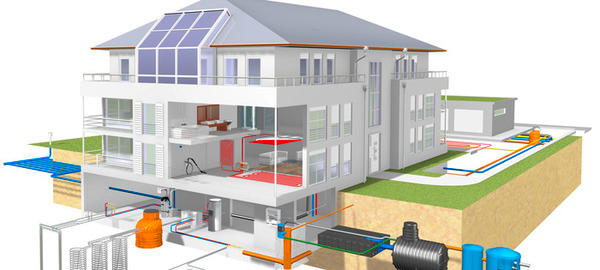 www.tds-santa.ru
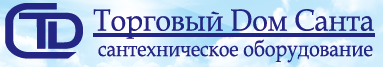 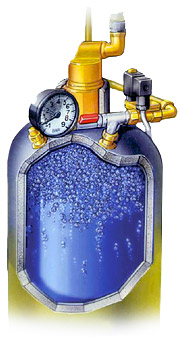 Бренды представляемые компанией «TDC» на Российском рынке: СЕПАРАТОРЫ МИКРОПУЗЫРЬКОВ ВОЗДУХА И ШЛАМА ♦ Деаэраторы и грязевики Spirovent Air, Spirotrap, Spirocombi, Spirocross
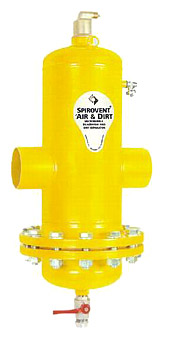 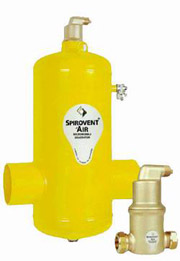 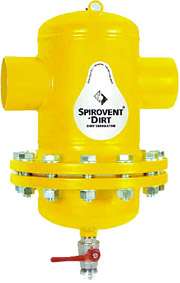 www.tds-santa.ru
Гидроизоляционные и ремонтные составы «HydroCem»,  представляемые компанией «TDC» на Российском рынке:♦ ДЛЯ ГИДРОИЗОЛЯЦИИ♦ ДЛЯ КОНСТРУКЦИОННОГО РЕМОНТА♦ ДЛЯ НЕКОНСТРУКЦИОННОГО РЕМОНТА♦ АНТИКОРРОЗИЙНЫЕ♦ СПЕЦИАЛЬНЫЕ СОСТАВЫ
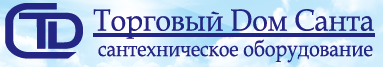 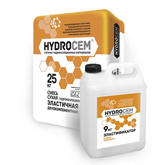 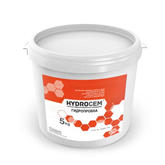 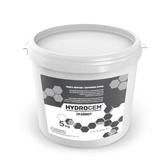 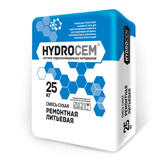 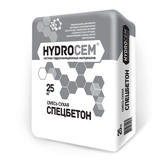 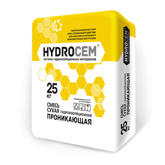 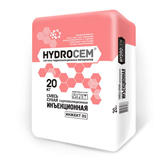 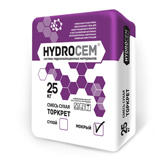 www.tds-santa.ru
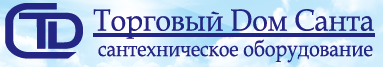 Наиболее крупные скомплектованные объекты:1. Дельфинарий на ВВЦ2. Физкультурно- оздоровительные комплексы3. Аэропорты: Нижний Новгород, Ростов-на-Дону4. Жилой комплекс Wine House на Садовнической5. Жилой комплекс Крылатский Также мы комплектуем:1. Торговые центры, магазины2. Социальные объекты3. Офисные здания
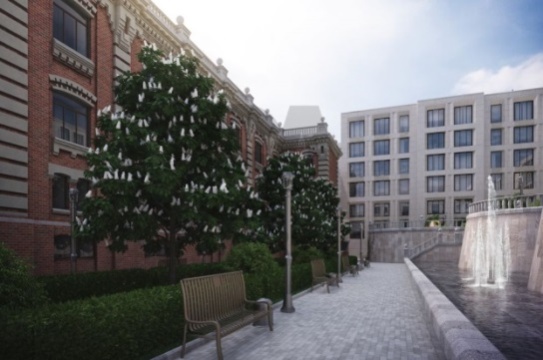 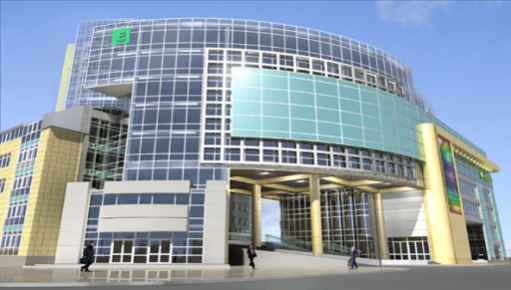 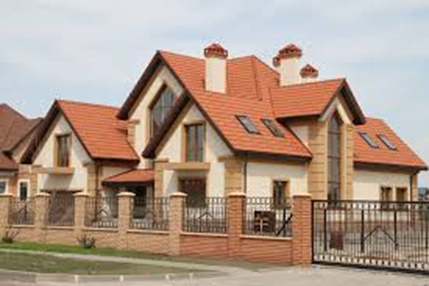 www.tds-santa.ru
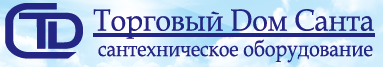 Мы гордимся своим сотрудничеством с нашими постоянными заказчиками, среди которых такие крупные  компании, как ГАЛС Девелопмент, СК Стратегия, Вента, Экоклима  рус, ИЦ Сколково и многие другие. Все они нашли в нашем лице ответственного и добросовестного партнера.Надеемся   на долгосрочное и взаимовыгодное сотрудничество и с Вами.
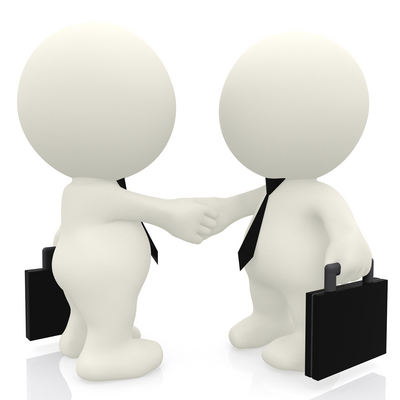 www.tds-santa.ru